#Heritage alive!
Eivind Falk
UNESCO 10th.COM, Windhoek, Namibia
November 29th. 2015
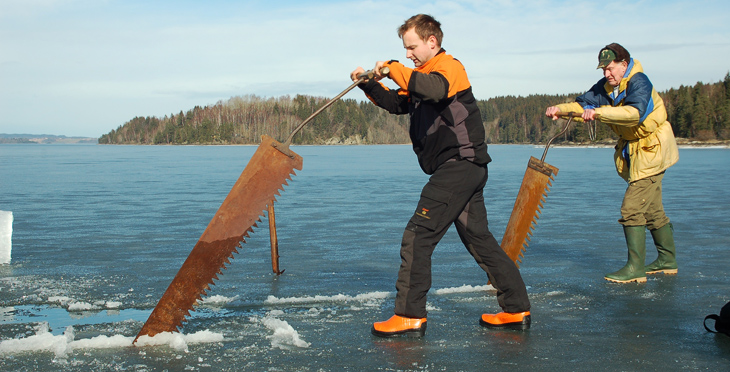 Themes
Methodological challenges working in the field
Sustainable development of ICH
Cultural industries

Common for the themes is that they should have a practical approach and describe the methodical challenges we meet as experts and NGOs in the field. Examples both of good practices and bad practices are welcomed in order to share reflections and experiences between the NGOs and experts.
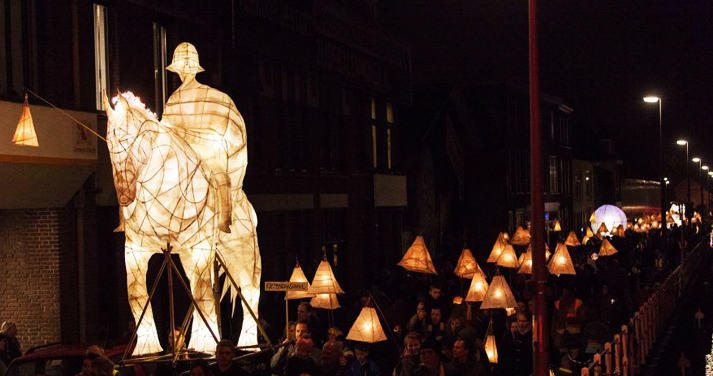 Editorial frames
1.	The articles should be around 2000 words
2.	The author is responsible for washing the text for misspellings before passing it to the board. A text characterized by misspellings and grammatical errors will be returned to the author.
3.	When the article is ready and approved by the board, the author will be asked to write a summary which can be translated into either French or English.
#Heritage Alive
http://www.ichngoforum.org/category/heritage-alive/
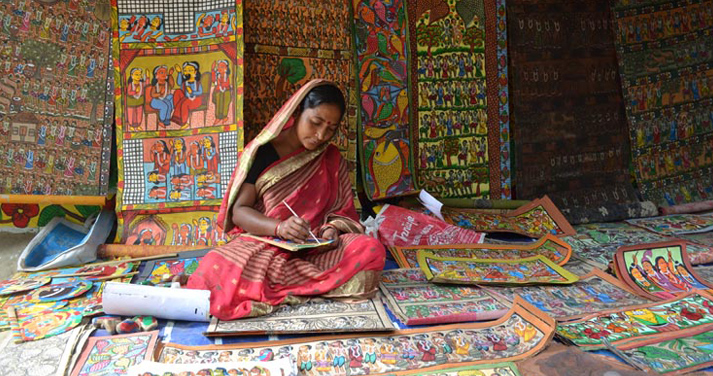 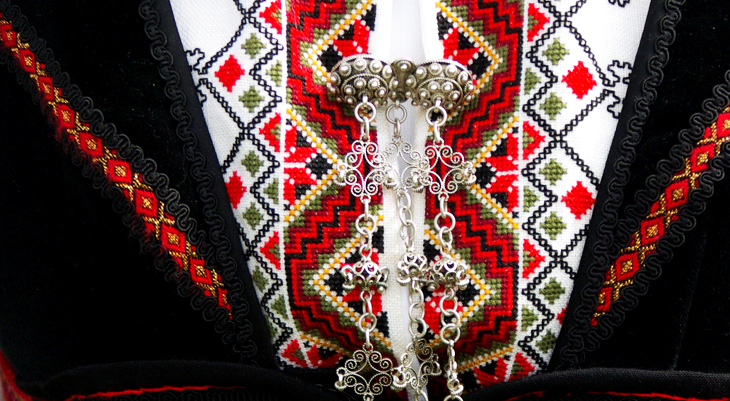 Members of the editorial board#Heritage alive!
Eivind Falk
Rajiv Trivedi 
Emily Drani
Ananya Bhattacharya
Albert vd Zeijden
Salih Taner Serin
Valentina Zingari 
Sumi Nam

Dr. V. Jayaran
Eva Romankova 
Harriet Deacon 
Joseph Ogieriakhi 
Fanny Houët 
Ki Leonce
Gabriele D
Severin Cachat
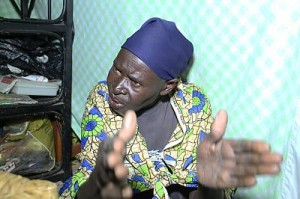 SYMPOSIUM in Windhoek
#Heritage alive!-Symposium for experts and NGOs  
1st of December – 5.30 to 7.00pm:
A case of Koogere oral tradition in Uganda
	-by Stephen Rwagweri 
The Empaako Traditional Naming Practice in Uganda
	-by Emily Drani
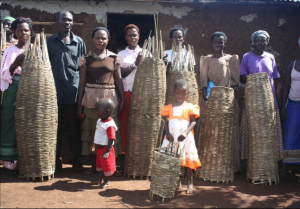